Relationship with Faculty, Staff and Administrators
Dolores Davison, ASCCC Vice President
Katherine Schaefers, Foothill College
James Todd, Modesto Junior College
Interpersonal Influence
*Use rational persuasion
*Help people like you
*Rely on the rule of reciprocity
*Develop allies
*Ask for what you want
Interpersonal Influence
Use rational persuasion
*Use data, eliminate exaggeration to maintain legitimacy and credibility
*Control disruptive or harmful emotions: Balance moods so that worry, anxiety, fear, or anger do not cloud thinking and get in the way of what needs to be done
Interpersonal Influence
Help people like you
*People would rather say yes to someone they like than someone they don’t
*Practice empathy
*Strive to create goodwill and favorable impressions
*Treat people fairly, demonstrate trust in others
Interpersonal Influence
Rely on the rule of reciprocity
*Know how to listen and communicate clearly, treat others with compassion and respect
*Recognize the person, not the position
Interpersonal Influence
Develop Allies
*Faculty, Staff and Administrators who can help accomplish shared goals
*Strive to reach a meeting of minds with others about the best approach to a problem or decision
Interpersonal Influence
Ask for what you want
*Have a clear, explicit proposal
*In order to engage with formal authority, it helps to be viewed as knowledgeable, credible, and trustworthy
*Those who become known for their expertise, who are honest and straightforward with others, and who inspire trust can exert greater influence
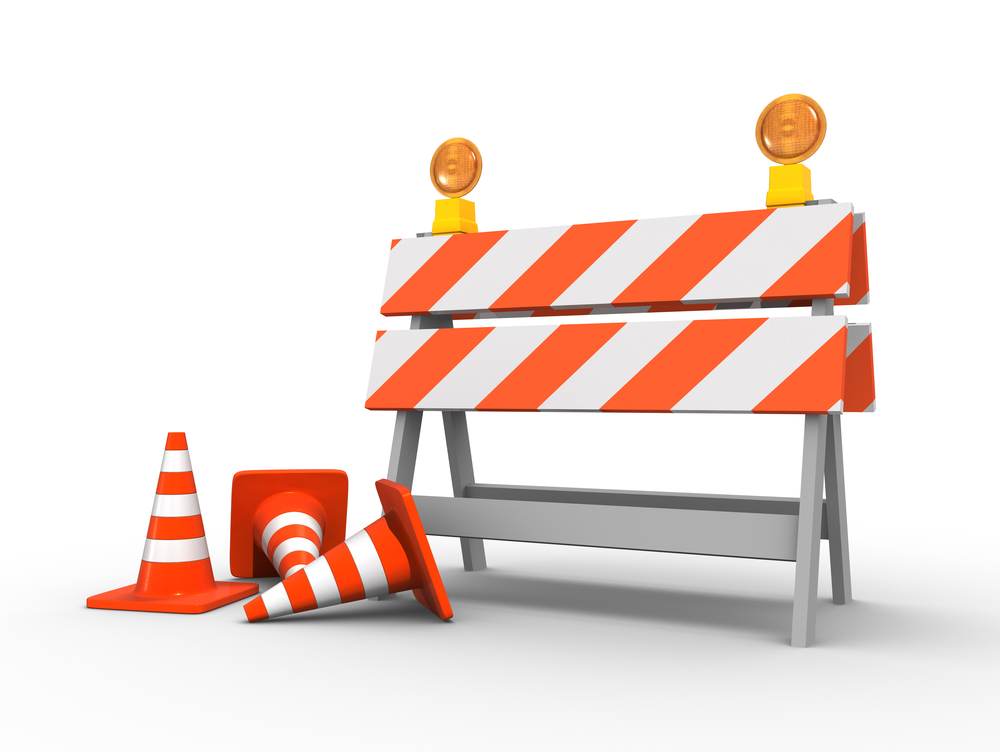 Roadblocks to SuccessSelf Awareness
Being conscious of the internal aspects of one’s nature, such as personality traits, beliefs, emotions, attitudes, and perceptions, and appreciating how your patterns affect other people
Solicit Feedback
Self-Assess
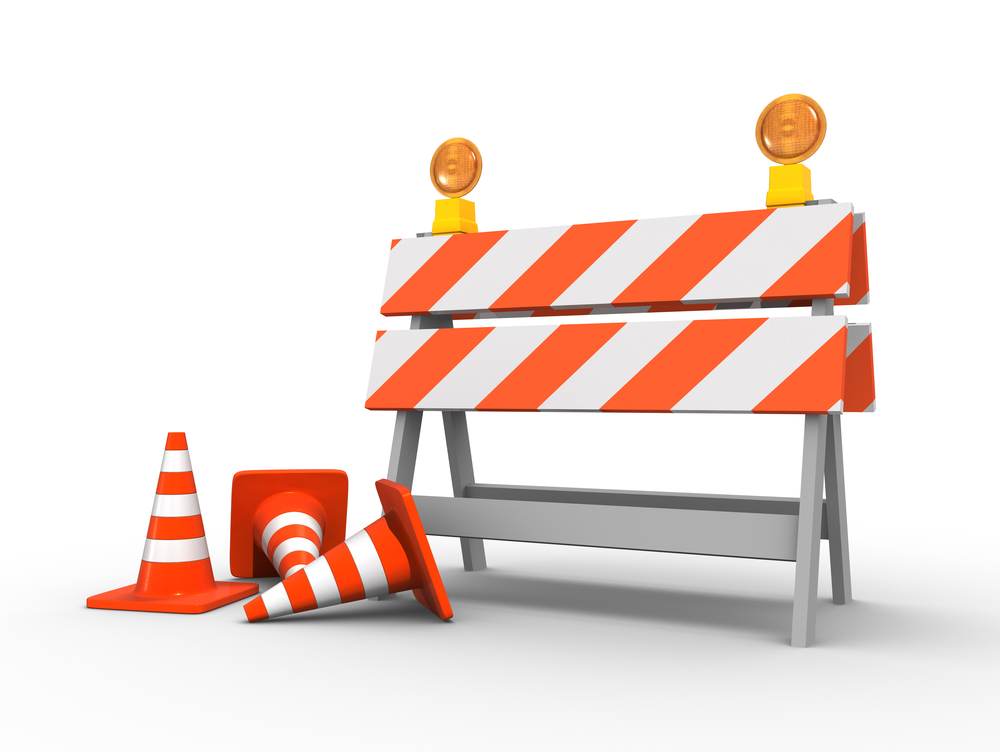 Roadblocks to SuccessPerceptual Distortions
Stereotyping
e.g. A PT faculty member meets a new member of the campus community (e.g. fellow faculty, staff, administrator), is recognized as being PT faculty, and is then attributed to the generalizations that is believed about PT faculty. 
Halo effect
e.g. A PT faculty member who is regularly able to attend division meetings and college events may be assessed as responsible, industrious, and highly productive; another person with less-than-average visibility may be assessed as not as dedicated or capable.
What to do?
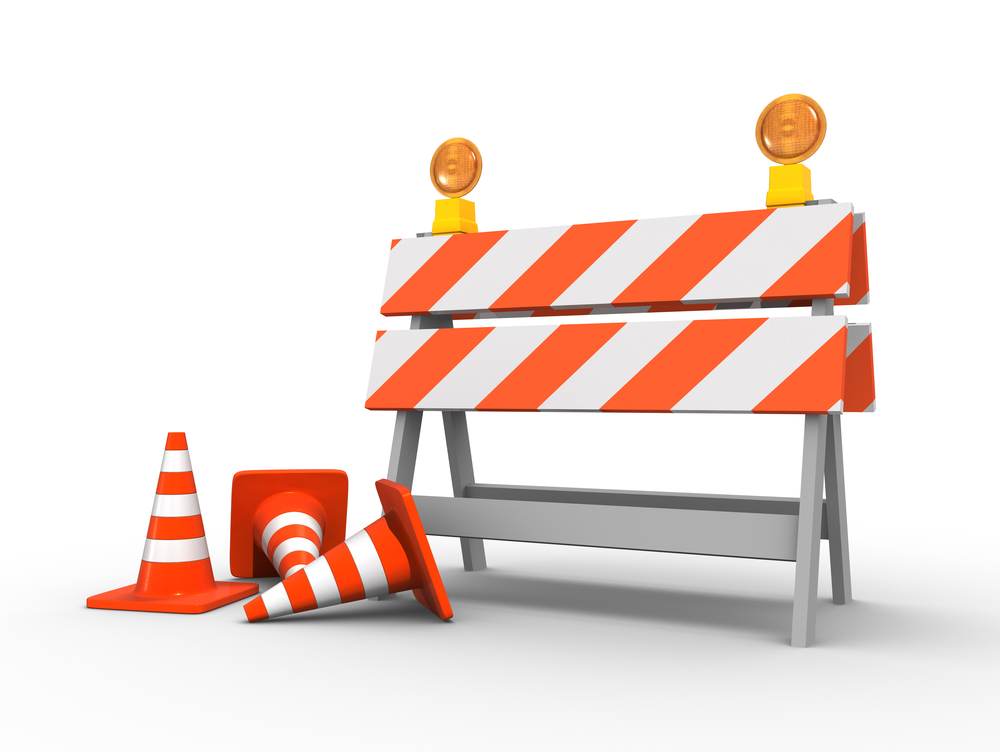 Roadblocks to Success Cognitive Dissonance
When attitudes/beliefs conflict with commitments/behaviors
e.g. A PT faculty member routinely working evenings/weekends. Their long hours and dedication to the job might conflict with their belief that family ties are important. Those faculty unable to restructure their workload might develop an unfavorable attitude toward their employer.
What to do?
Resources
Brackett, Marc A., Susan E. Rivers, and Peter Salovey. "Emotional Intelligence: Implications for Personal, Social, Academic, and Workplace Success." Social & Personality Psychology Compass 5, no. 1 (January 2011): 88-103. 
http://ei.yale.edu/wp-content/uploads/2013/09/pub184_Brackett_Rivers_Salovey_2011_Compass-1.pdf
Thank You!
Dolores Davison (davisondolores@foothill.edu)
Katherine Schaefers (schaeferskatherine@foothill.edu)
James Todd (toddj@yosemite.com)